9-10-18 Monday 4 min Warm Up
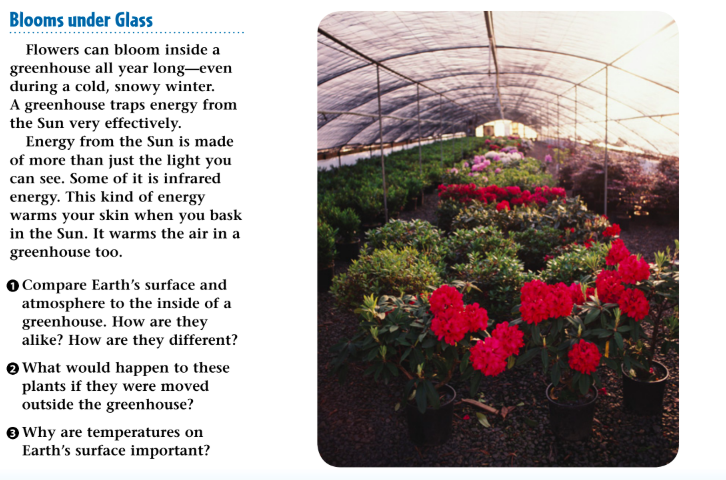 Bell Ringer Answer
Like the inside of a greenhouse, Earth has plants growing below a blanket of air that traps heat from the Sun. 
The plants would be subject to the weather of the region. If the air temperature dropped too low, the plants might die. 
Life on Earth depends on a specific range of temperatures which affect the living organism.
Today Agenda (44 min)
1) Warm Up 4 min
2) Lesson Outline 10 min 
3) Content Practice  10 min (Guided Practice) 
4) Video (Energy Transfer ) 5 min 
5) Plicker 15 min 
6) Homework (Lesson Vocabulary)
Lesson Outline Lesson 2 ( Energy Transfer in the Atmosphere)
A. Energy from the Sun 
1. Radiation is the transfer of energy by electromagnetic waves. 
2. Most of the radiation that the Sun gives off is visible light. 
3. Ultraviolet light has shorter wavelengths than visible light and can cause sunburn and skin cancer. 
4. Infrared radiation has longer waves than visible light and is felt as heat. 
B. Energy on Earth 
1. As the Sun’s energy passes through Earth’s atmosphere, about 20 percent is absorbed by gases and particles in the atmosphere. 
2. Ozone, oxygen, and water vapor absorb ultraviolet light. Water and carbon dioxide absorb infrared radiation in the troposphere. 
3. Earth’s atmosphere and the surface of Earth reflect about 30 percent of the Sun’s radiation that comes toward Earth. 
4. About 50 percent of the Sun’s radiation that reaches Earth’s atmosphere is absorbed by Earth’s surface.
Lesson Outline Lesson 2 ( Energy Transfer in the Atmosphere)
C. Radiation Balance 
1. Earth’s temperature remains stable because of the balance between the amount of radiation coming from the Sun and the amount going out from Earth. 
2. Land, trees, and the ocean absorb and emit solar radiation, mainly in the form of infrared radiation. 
D. The Greenhouse Effect 
1. Glass allows sunlight into a greenhouse. It prevents infrared radiation from escaping, which . keeps the greenhouse warm. 
2. Certain gases in the atmosphere act like the glass in a greenhouse, warming the atmosphere.
E. Thermal Energy Transfer 
1. Thermal energy always moves from objects with high temperature to objects with lower temperature. 
2. Conduction is the transfer of thermal energy by the collisions between particles of matter. 
3. When air heats up, it becomes less dense and rises, transferring its energy upward
4. The transfer of thermal energy by the movement of matter from one place to another is convection.
Lesson Outline Lesson 2 ( Energy Transfer in the Atmosphere)
5. When water changes from one phase to another, latent heat is exchanged.
F. Circulating Air 
1. When warm air is pushed upward, cool air sinks to fill in the empty space left by the warm air. 
2. Air that moves upward near mountain ranges causes mountain waves, which form lenticular clouds. 
3. Circulating air affects climate and weather around the world. 
4. Stability is the property of the atmosphere that describes whether circulating air motions will be strong or weak. 
5. When the air is unstable, circulating motions of the air are strong. 
6. A(n) temperature inversion occurs in the troposphere when temperature increases as altitude decreases. 
7. Temperature inversions prevent air from mixing and can trap pollution close to Earth’s surface.
Content Practice A- Page 30
1. T 
2. F 
3. F 
4. T 
5. T 
6. F 
7. T 
8. F 
9. F 
10. T
Content Practice B (page 31)
1. visible light, ultraviolet light, and infrared light 
2. absorbed by gases and particles in Earth’s atmosphere 
3. reflected by clouds and particles in the atmosphere 
4. makes it to Earth’s surface but is reflected by land and sea surfaces 
5. make it to Earth’s surface and are absorbed 
6. infrared light 
7. Radiation balance is a balance between the amount of solar energy the Earth receives and the amount it sends back to space. 
8. radiation—infrared rays coming from a radiator; conduction—getting a burn from a piece of hot metal; convection—water heating in pot
Video ( Greenhouse Effect)
https://www.youtube.com/watch?v=sTvqIijqvTg
Plicker (10 questions multiple choice)
Classwork grade